Economic Security Meets Sustainable Trade: Integrating Economic Security into EU Trade Agreements
Isola Clara Macchia
Ph.D. Researcher
Introduction
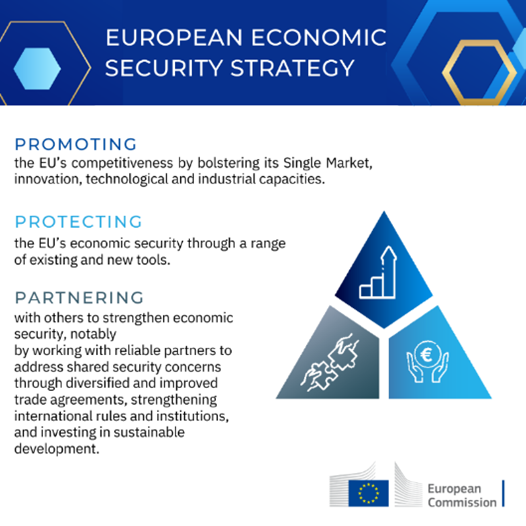 2020-2022: big economic shocks

Growing focus on economic security within EU (trade) policy
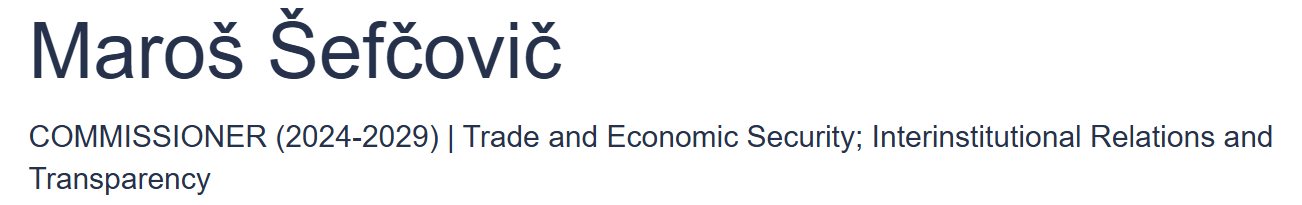 2
What future for trade and sustainable development?
Economic security vs sustainable development?

Overview:
Trade policy and sustainable development after Lisbon
EU economic security strategy 2023 and 2024
Small case study: Sustainable Fisheries Partnership Agreements (SFPAs)
Conclusions
3
Trade policy & SDpost-Lisbon
Lisbon Treaty entered into force in 2009
Article 3(3): “the EU shall work for the sustainable development of Europe based on a balanced economic growth […] aiming at full employment and social progress, and a high level of protection and improvement of the quality of the environment”
Article 3(5): “the EU “in its relations with the wider world, […] shall uphold and promote its values and interests” contributing to sustainable development, free and fair trade”
Article 21: “the EU “shall seek to develop relations and build partnerships with third countries, and international, regional or global organisations. […] It shall promote multilateral solutions to common problems”
Free Trade Agreements (FTAs) cornerstone of this approach + their TSD chapters
4
FTAs and TSD chapters
Pre-Lisbon: some commitments on human rights since the 1990s
First FTA post-Lisbon: 2011 EU-South Korea
ILO ratification
Multilateral environmental standards
Obligations to not fail to effectively enforce environmental and labour standards
Dedicated dispute settlement mechanism  non-binding
Civil society participation (DAGs, Civil Society Forum)
Most recent and advanced: 2023 EU-New Zealand
Expanded commitments (gender equality, indigenous rights, climate change, biodiversity)
Binding dispute settlement for TSD disputes (compliance phase + sanctions)
5
EU economic security strategy /1
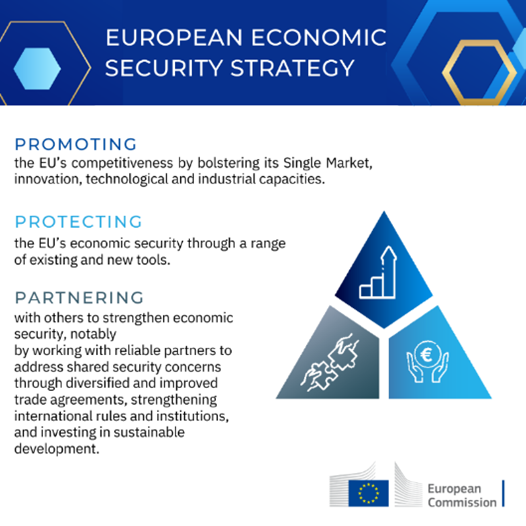 FTAs  modernise old ones and diversify with new ones
Raw Material Partnerships
U.S. and India Trade and Technology Councils
New ‘clean-tech partnerships’

Moving on from FTAs?
François Chimits and others, ‘European Economic Security: Current Practices and Further Development’ (2024) EPRS.
6
EU economic security strategy /2
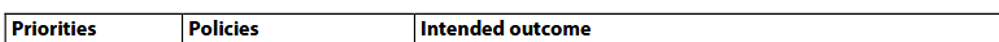 Sustainable development tightly linked with economic security goals
Raw materials  criticality for EU supply chains
EU DR and CSDDD  supply chains
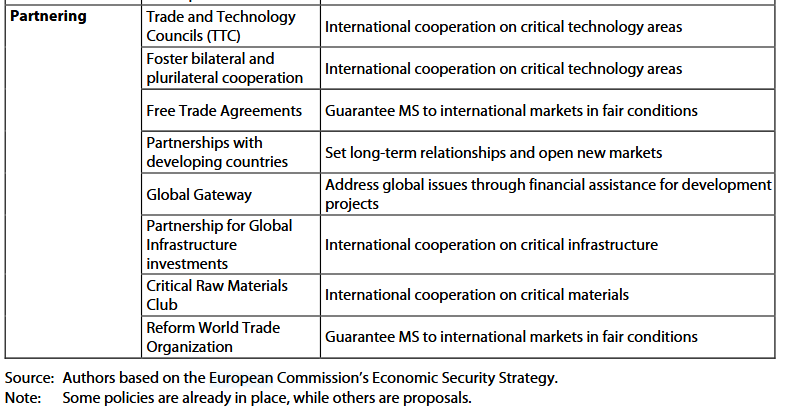 7
François Chimits and others, ‘European Economic Security: Current Practices and Further Development’ (2024) EPRS.
Move to new partnerships
Smaller
Sectoral  focused on economic security priorities
More flexible  not same regulatory convergence as in FTAs


What space for SD commitments? Moving on from TSD chapters?
8
Sustainable Fisheries PartnershipAgreements (SFPAs)
Secure access for EU vessels “to fish for surplus stocks in the exclusive economic zone (EEZ) of third countries, they ensure equal rules, scientific management and social empowerment, with a focus on environmental sustainability, local growth, human rights and shared accountability. […] At the same time, a clause concerning respect for human rights has been included in all protocols to fisheries agreements” 

Two types: tuna and mixed (different fish stocks)
Way shorter than FTAs
9
https://oceans-and-fisheries.ec.europa.eu/fisheries/international-agreements/sustainable-fisheries-partnership-agreements-sfpas_en
Madagascar (tuna)Greenland (mixed)
10
Key differenceswith FTAs and TSD chapters
11
Conclusion
Potential contestation from CSOs




Chance to define EU economic security more oriented towards sustainable development?
12
Thank you for your attention!
Feedbacks and questions are highly welcome:
isolaclara.macchia@eui.eu
13